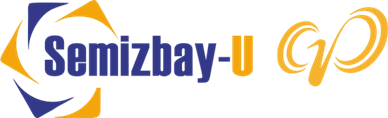 План преемственности на позиции Функционального пула
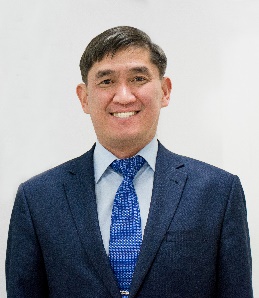 Приложение №2 к Приказу № 198/23_ от 30.06.2023г.
Блок Генерального директора
Бердигулов А.К.
ЦЕЛЕВЫЕ ДОЛЖНОСТИ
Начальник Отдела управления человеческими ресурсами
ПРЕЕМНИКИ
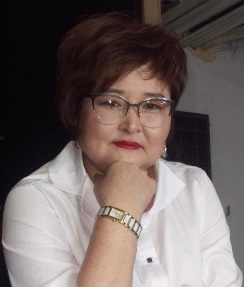 Укубаева Айслу Сеильгазиновна
Главный менеджер Отдела управления человеческими ресурсами
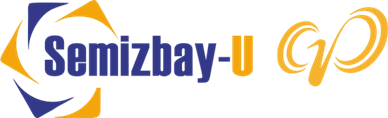 План преемственности на позиции Функционального пула
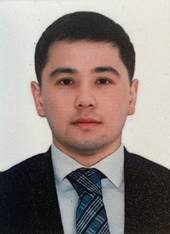 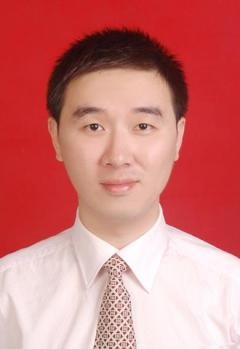 Блок  Заместителя генерального директора-финансовый директор
Блок Заместителя генерального директора по экономике
ЦЕЛЕВЫЕ ДОЛЖНОСТИ
Начальник Отдела автоматизации
Главный бухгалтер Отдела бухгалтерского учета и отчетности
Начальник Отдела сбыта и экспортного контроля
Начальник Отдела экономики и планирования
ПРЕЕМНИКИ
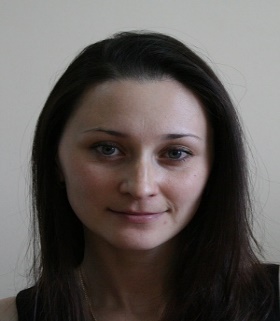 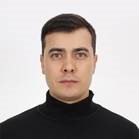 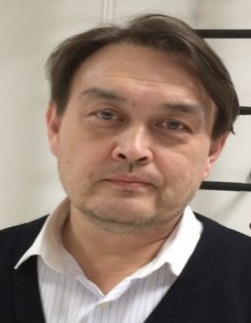 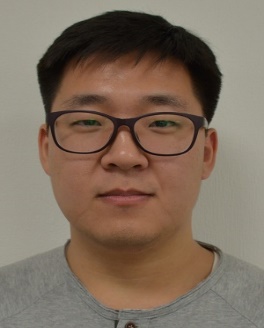 Юсупов Сабит Хамитович      Главный менеджер Отдела сбыта и экспортного контроля
Сандыбай Нұрсұлтан Майтанұлы
Главный менеджер Отдела экономики и планирования
Сандыбаева Жамила Иманжановна
Ведущий менеджер Отдела бухгалтерского учета и отчетности
Ким Артур Валерьянович      Главный менеджер Отдела автоматизации
План преемственности на позиции Функционального пула
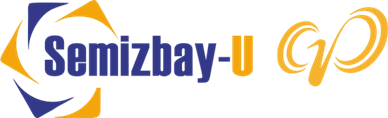 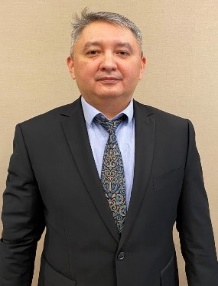 Блок по производству
Заместитель генерального директора по производству
Тугамбаев М.Е.
ЦЕЛЕВЫЕ ДОЛЖНОСТИ
Директор рудника/филиала
Главный геолог Геологического отдела Производственно-технического управления
Начальник Производственно-технического управления
Главный инженер рудника/филиала
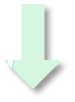 ПРЕЕМНИКИ
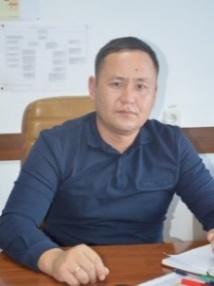 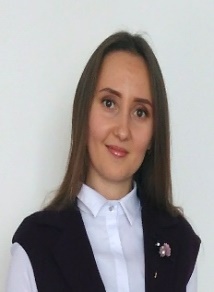 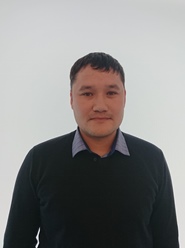 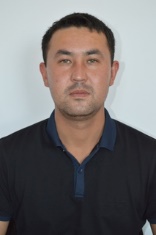 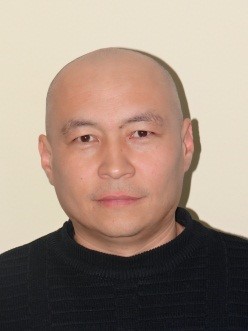 Башилова Елена Сергеевна
Главный геолог Геологического отдела
Алдажуманов Амирхан Ерекеевич
Главный менеджер Геологического отдела
Калымбетов Жарасхан Жумадинович
Главный инженер Управления р. Ирколь
Налибаев Темур Сабырович
Начальник Производственно-технической службы р. Ирколь
Кенегесов Мейрамбек Джамилович
Начальник Производственно-технической службы р Семизбай